Fyziologie ZátěžeÚvodní hodinaHomeostáza, stres, reakce, adaptace, faktory sportovního výkonu
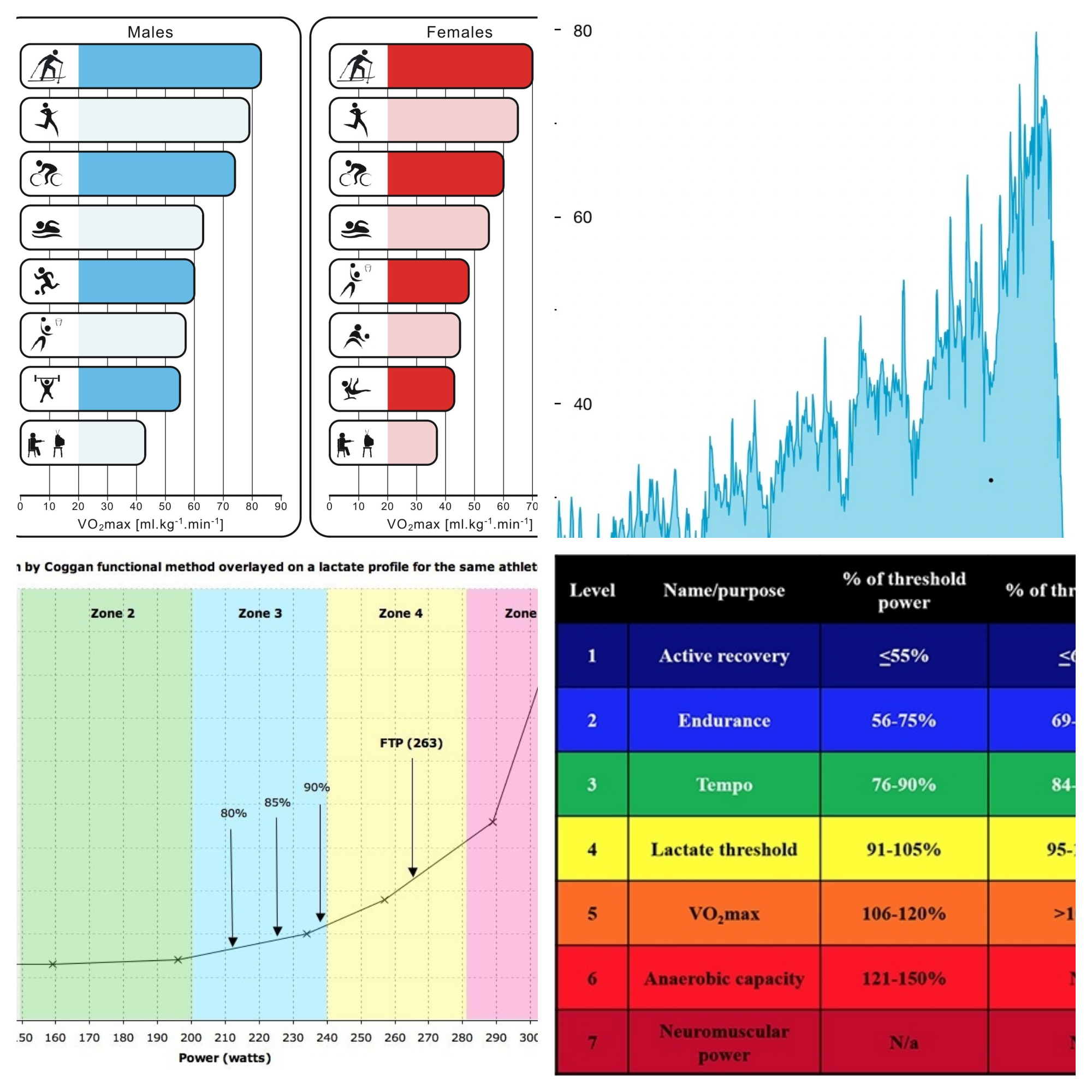 Mgr. Vojtěch Grün
bp4051							Jaro 2023
Zápočtové požadavky,ZK
DOCHÁZKA: povolené 2 absence, v případě více absencí individuální domluva, omlouvat se předem!
AKTIVITA V HODINĚ: aktivity, vyplňování tabulek, pracovní listy, práce ve skupině……
PRACOVNÍ LISTY: APLIKACE FYZIOLOGIE DO SPORTOVNÍCH DISCIPLÍN
ZKOUŠKA (MUDr. Kapounková): 3 OKRUHY
Pozn. V případě karanténních opatření MS Teams online výuka
Fyziologie Zátěže Jaro 2023 (Grün)
LITERATURA
Bernaciková, M. – Kapounková, K. – Novotný, J. a kol. Fyziologie sportovních disciplín. Elportál. 2011.

Grasgruber, P. – Cacek, Jan. Sportovní geny. Brno: Computer Press, a.s., 2008.

Havlíčková, L. Fyziologie tělesné zátěže I. Praha: Karolinum, 2003.

Havlíčková, L. a kol.: Fyziologie tělesné zátěže II: Speciální část – 1. díl. Praha: Univerzita Karlova, 1993.

Melichna, J. a kol.: Fyziologie tělesné zátěže II: Speciální část – 2. díl. Praha: Univerzita Karlova, 1995.

Heller, J. a kol.: Fyziologie tělesné zátěže II: Speciální část – 3. díl. Praha: Univerzita Karlova, 1996. 

Máček, M. – Radvanský, J. Fyziologie a klinické aspekty pohybové aktivity. Praha: Galen, 2011.
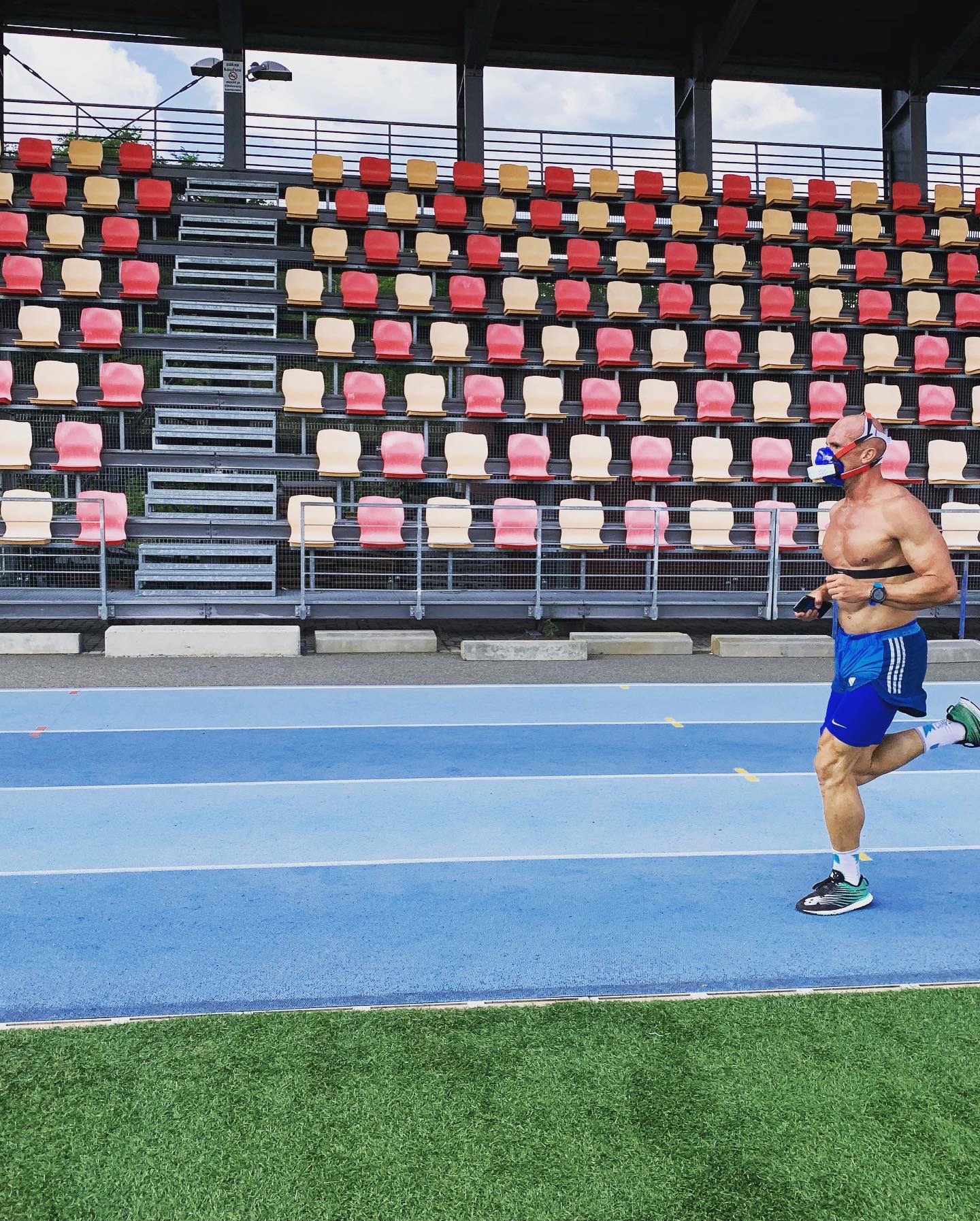 Základní pojmy
Homeostáza
Stres
Reakce
Adaptace
Vztah stresové reakce a adaptace
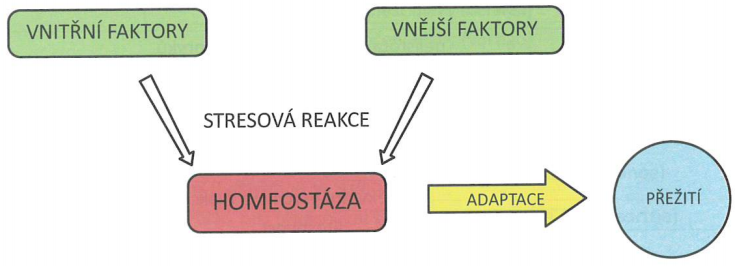 HOMEOSTÁZA 
(dynamická rovnováha)
ZÁTĚŽ
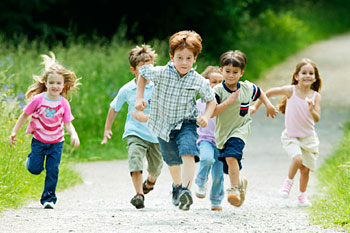 REGULACE HOMEOSTÁZY
narušení HOMEOSTÁZY
- nedostatek O2
- nadbytek CO2
- změny pH
- nízká glykémie
- přísun energetických živin, O2 
- přísun hormonů, protilátek
- odvod zplodin metabolismu, CO2
- stabilitu objemu tělesných tekutin
- stabilitu koncentrace organických a anorganických látek
- stabilitu teploty
Homeostáza / Stres
Homeostáza je jistá dynamická rovnováha vnitřního prostředí a je podmínkou biologické existence
Stupeň změny rovnováhy vnitřního prostředí se obecně označuje jako stres
Stres při určité intenzitě (velikosti) vychyluje různé orgánové funkce a narušuje homeostázu. Při dlouhodobém a opakovaném působení podnětů (stresorů) přestává být pro organismus účelné na tyto podněty reagovat, ale naopak může být účelnější se těmto podnětům přizpůsobit, neboli adaptovat se.
Ve sportovním tréninku tyto stresové podněty označujeme jako zatížení (Perič, Dovalil, 2010)
Zdroj: https://microbenotes.com/homeostasis/#homeostasis-definition
Příklady homeostatické kontroly
Cirkulační a metabolické funkce hormonů
Regulace krevní glukosy

Regulace krevního tlaku

Regulace respiračních plynů 
(nedostatek O2, nadbytek CO2)

Regulace tělesné teploty

Regulace pH

Regulace volných radikálů
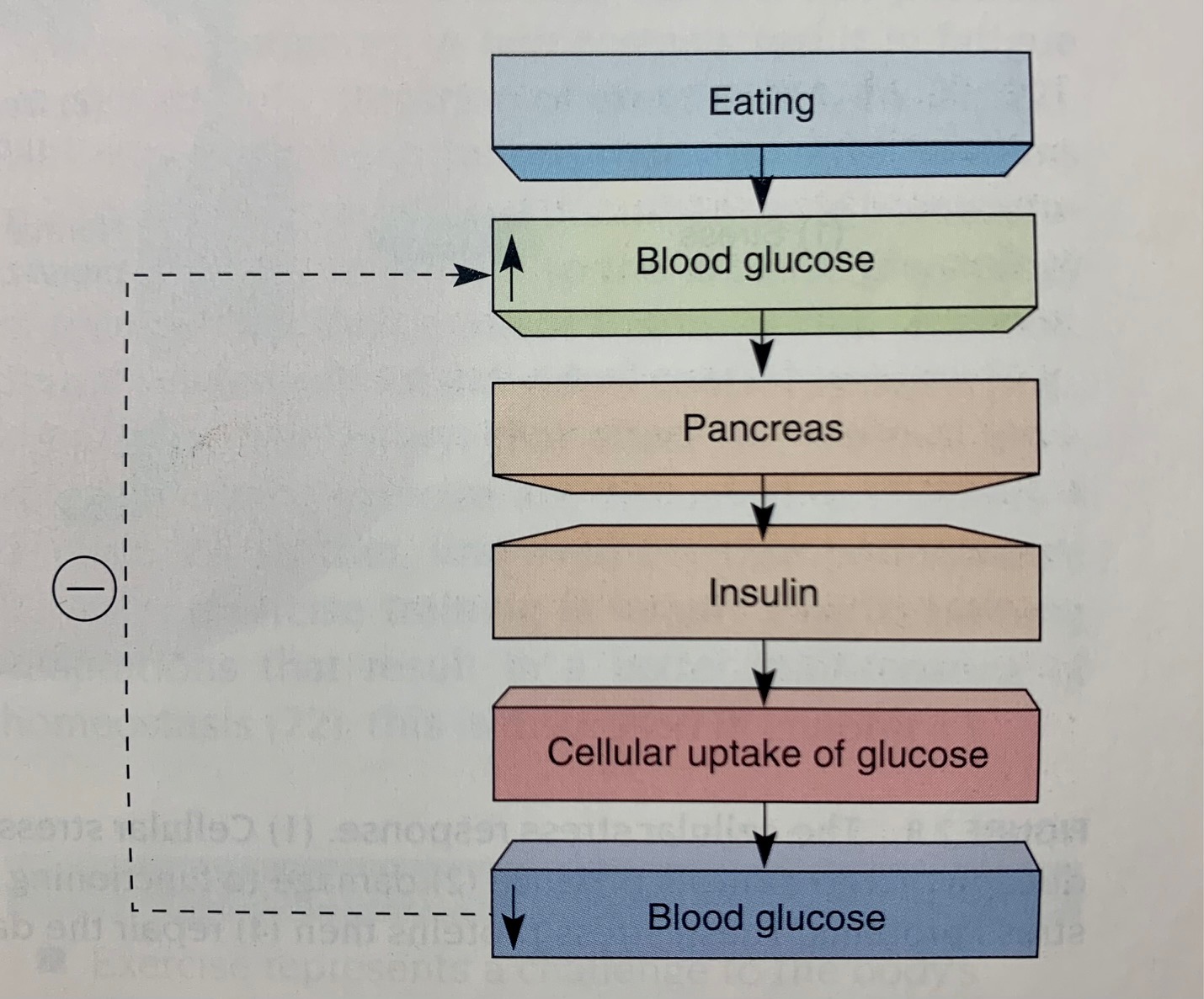 Obr. Příklad regulace krevní glukosy insulinem (Powers, Howley 2007)
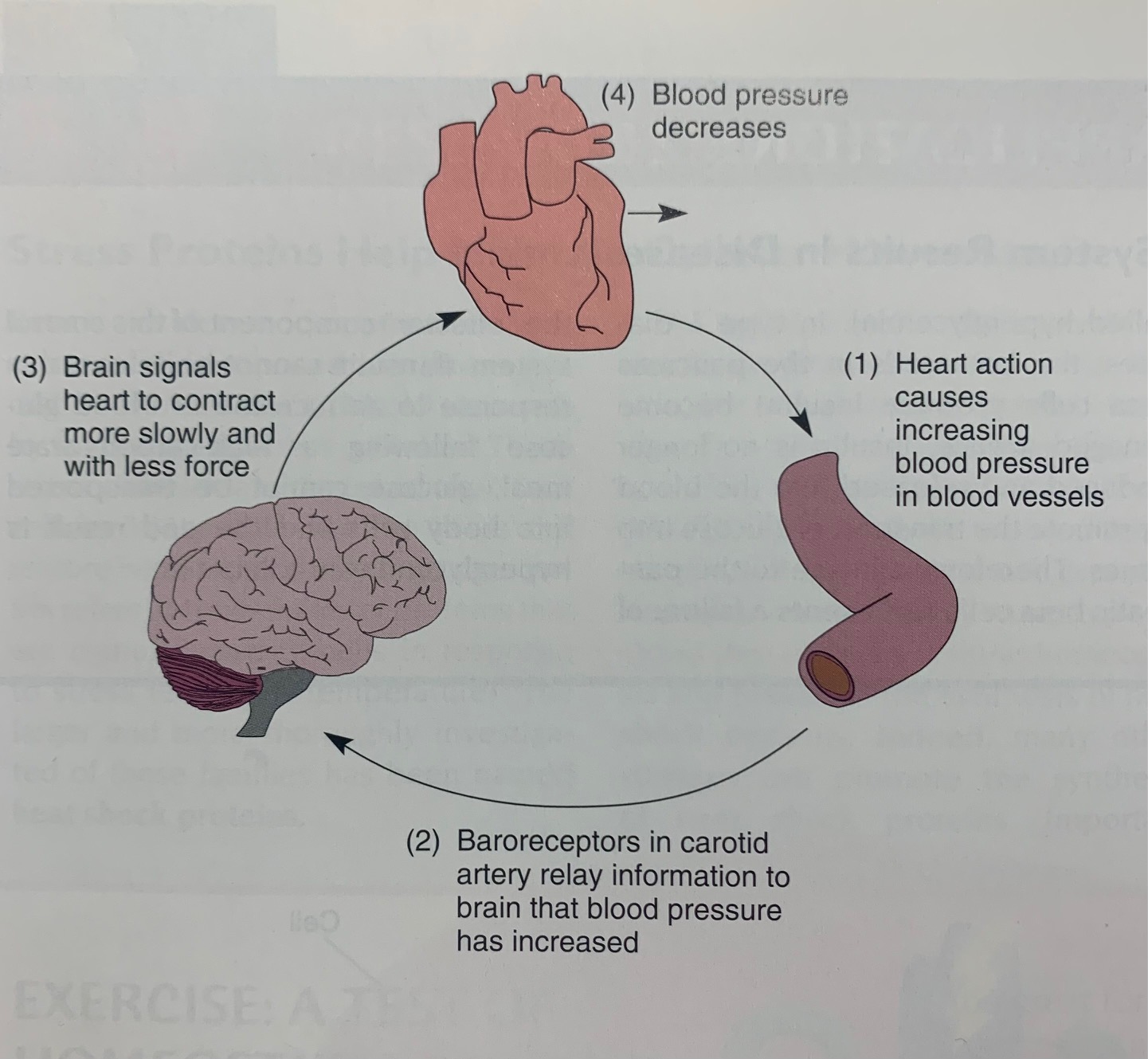 Regulace krevního tlaku
Vliv intenzity stresorů na výkonnost
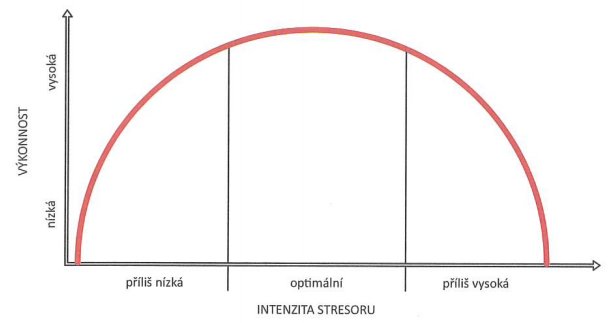 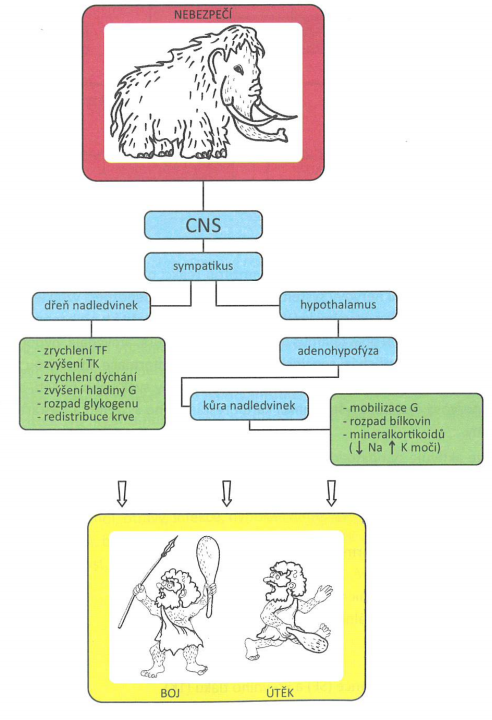 Reakce organizmu na stresor
Biologické kontrolní systémy těla - reakce na stres
Lidské tělo má stovky různých kontrolních systémů. 
Jedním z jejich hlavních úkolů je regulovat řadu fyziologických proměnných pro udržení stálého vnitřního prostředí.
Nejsložitější z těchto kontrolních systémů sídlí přímo v buňkách samotných
Tyto buněčné kontrolní systémy regulují buněčnou aktivitu jako štěpení, nebo syntézu bílkovin, energetickou produkci, udržování adekvátních zásob živin, termoregulaci, TK a další 
Téměř všechny orgánové systémy pomáhají udržovat homeostázu (Power, Howley 2007)
Reakce na zátěž
Zátěž v našem těle vyvolává změny - Akutní a Chronické -

Akutní (reakce) - odpověď na jednorázovou zátěž např.           SF

Chronické (Adaptace) - adaptace při opakováné zátěži             SF
Adaptace na pohybové zatížení (zátěž - diskuse)
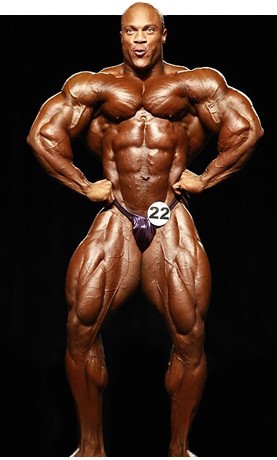 Adaptace Nervosvalová

Adaptace Kardiorespirační

Adaptace Neuroendokrinní

Adaptace vnitřního prostředí

Adaptace organizmu na zevní prostředí
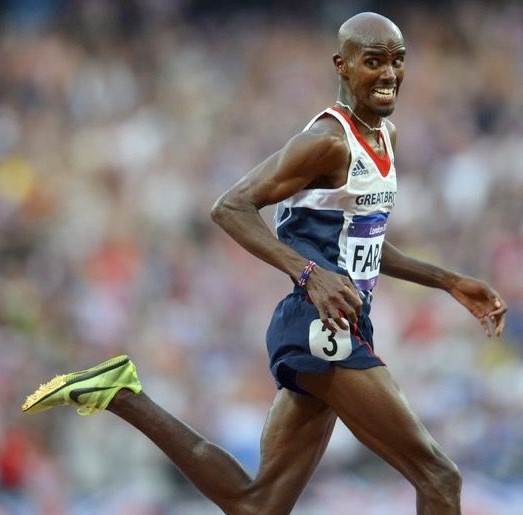 Limitující faktory